2022 Beef Carcass AwardsPlacer County FairNevada County FairGold Country Fair
Presented by
Dan Macon, Livestock and Natural Resources Advisor
UC Cooperative Extension – Placer/Nevada/Sutter/Yuba

December 6, 2022
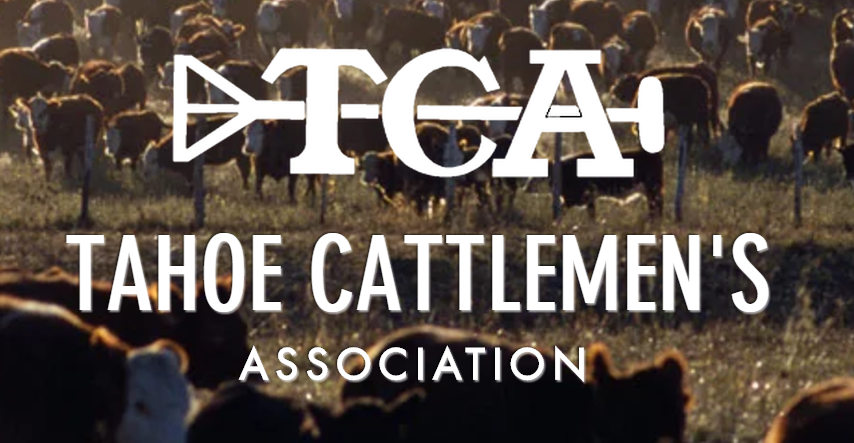 2022 Beef Carcass Contest Sponsors
Tahoe Cattlemen’s Association
Placer-Nevada CattleWomen
California Beef Cattle Improvement Association
UC Cooperative Extension
2022 Beef Carcass Contest Criteria
Standards developed by the 
California Beef Cattle Improvement Association
Carcass Data Collection
Carcass yield and quality data are collected at the point of harvest by a grader provided by the processor.
While experienced carcass graders are consistent across animals/lots, there is some subjectivity in carcass evaluation.
Data reflects quality/yield AT TIME OF HARVEST.
2022 Carcass Data
Placer County Fair – Premium California Foods (Winton, CA)
Nevada County Fair & Gold Country Fair – Los Baños Abattoir (Los Baños, CA)
Dressing Percentage
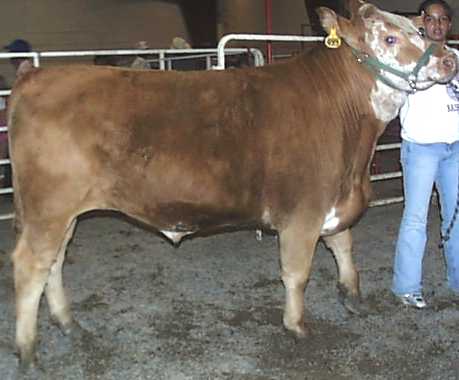 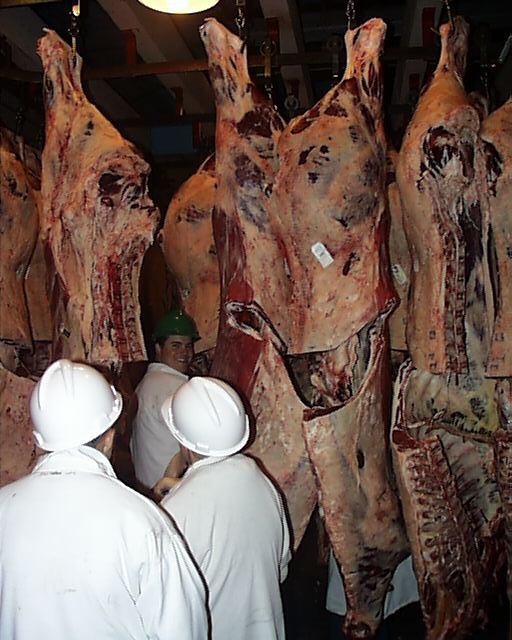 Dressing % = Hot Carcass Weight / Live Weight
[Speaker Notes: Dressing percent is the Hot Carcass Weight / Live Weight X 100. A higher dressing percentage means there is a higher yield of meat.]
Factors Affecting Dressing %
Gut fill
Muscling
Amount of fat (external and KPH fat)
Weight of hide, head, feet, and horns

GOAL: 60% for grain-finished steer.
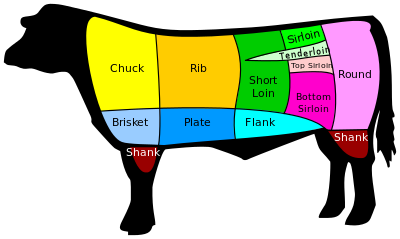 Beef Quality Grades
Beef carcass quality grading is based on:
 (1) degree of marbling
 (2) degree of maturity.
A quality grade is a composite evaluation of factors that affect palatability of meat (tenderness, juiciness, and flavor). These factors include:

Carcass maturity
Firmness, texture, and color of lean
Amount and distribution of marbling within the lean
Maturity
Maturity refers to the physiological age of the animal rather than the chronological age. Because the chronological age is virtually never known, physiological maturity is used; the indicators are:

Bone characteristics
Ossification of cartilage
Color and texture of ribeye muscle
[Speaker Notes: All the steers are A maturity.]
Quality – Maturity and Marbling
“Quality” means “how good” – as in flavor and tenderness.
Beef carcasses are assigned quality grades:

Prime
Choice
Select
Standard

Quality grades are determined by the amount of marbling detected in a cross-section of the ribeye (loin) muscle and an overall evaluation of the fat cover on the animal.
Marbling Scores
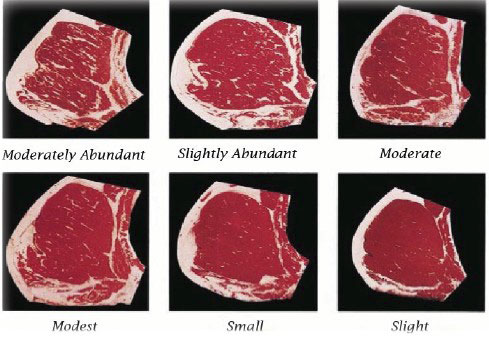 Prime
Prime
Choice +
Choice
Choice -
Select
[Speaker Notes: This shows the difference in amount marbling by marbling scores. Slight is associated with the Select grade. Small is associated with the Choice minus grade. Modest is associated with the Choice grade. Moderate is associated with the Choice plus grade. The abundant scores are associated with the Prime grade.]
Marbling
Marbling fat is the last thing a steer puts on and the first thing it loses if stressed.
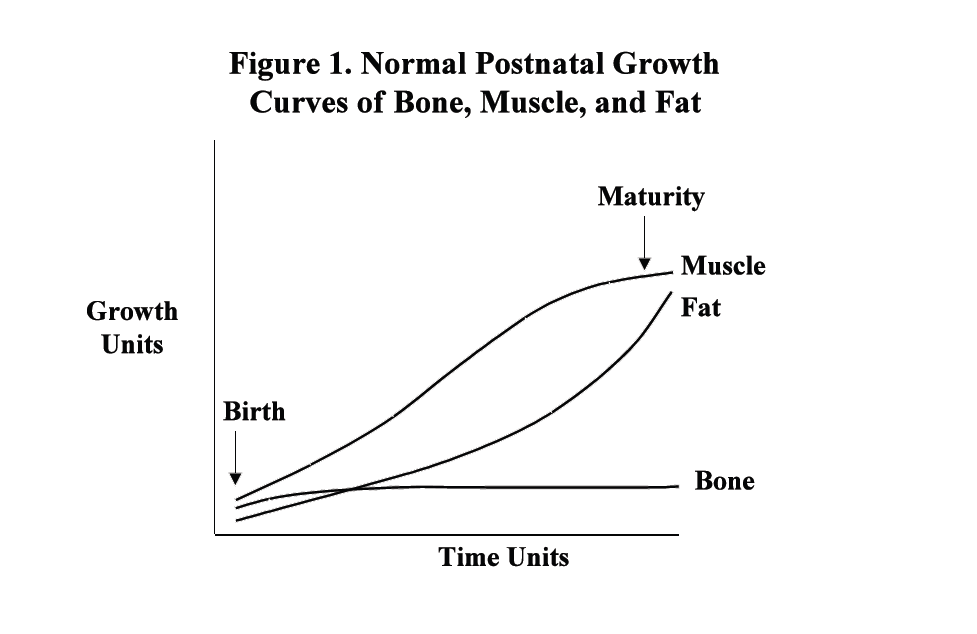 [Speaker Notes: This shows that fat is the last thing the animal puts on, especially marbling. The calf is pretty much born with all the bone it will have. Growth at first is all muscle. As the calf gets older, it starts to put on fat. Marbling fat is the last thing a steer puts on and the first thing it loses if stressed.]
Dark Cutters
Dark-cutting is a condition in cattle that makes muscles appear very dark. This condition is caused by a decrease in the amount of glycogen in the muscle prior to slaughter. Glycogen is the product of the muscle that is converted to lactic acid, which decreases the pH of the muscle. This decrease in pH causes the muscle to be bright cherry-red.
If there is not enough glycogen to decrease the pH in the muscle, then the muscle will have a dark appearance to the lean surface. Consumers are not willing to buy dark beef and thus the value is decreased. 
Producers and feeders can help to decrease this loss to the beef industry by decreasing the amount of stress on cattle.
[Speaker Notes: There were 2 steers from the Gold Country Fair and one steer from the Nevada County Fair that were dark cutters.]
Sources of Stress in Cattle
What are some potential sources of stress in YOUR cattle?
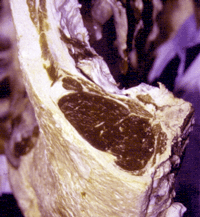 Yield Grade
Yield Grade means “how much” – as in how much meat a carcass produces.
Carcasses are assigned yield grade numbers (1-5). Lower numbers indicate carcasses that produce the most meat.
How Is Yield Grade Determined?
Amount of external fat – Indicates the amount of carcass trimming needed (more trimming = more expense)
Amount of kidney, pelvic, and heart fat
Ribeye area – Indicator of total amount of muscle in the carcass
Hot Carcass Weight
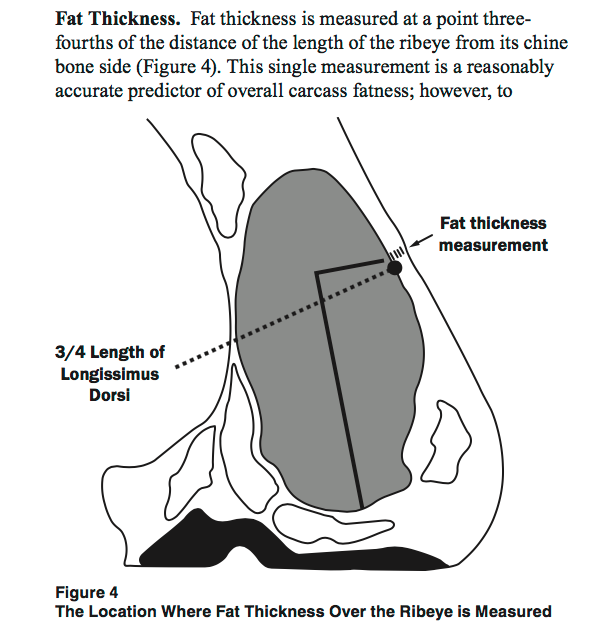 Yield Grade - Calculating Ribeye Area
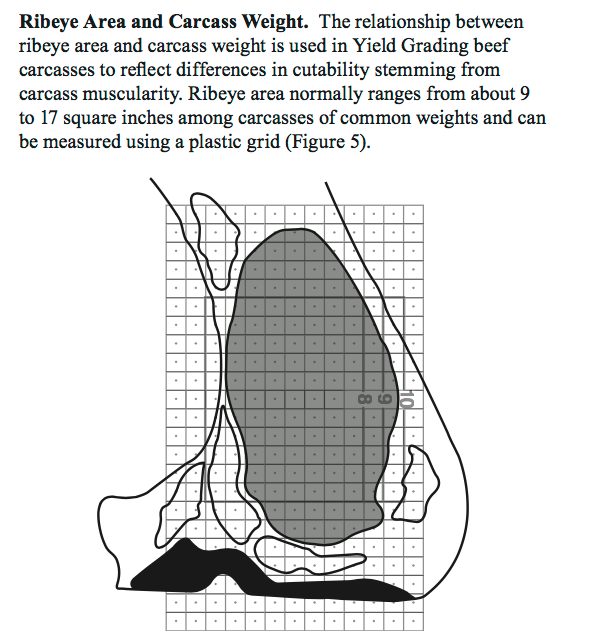 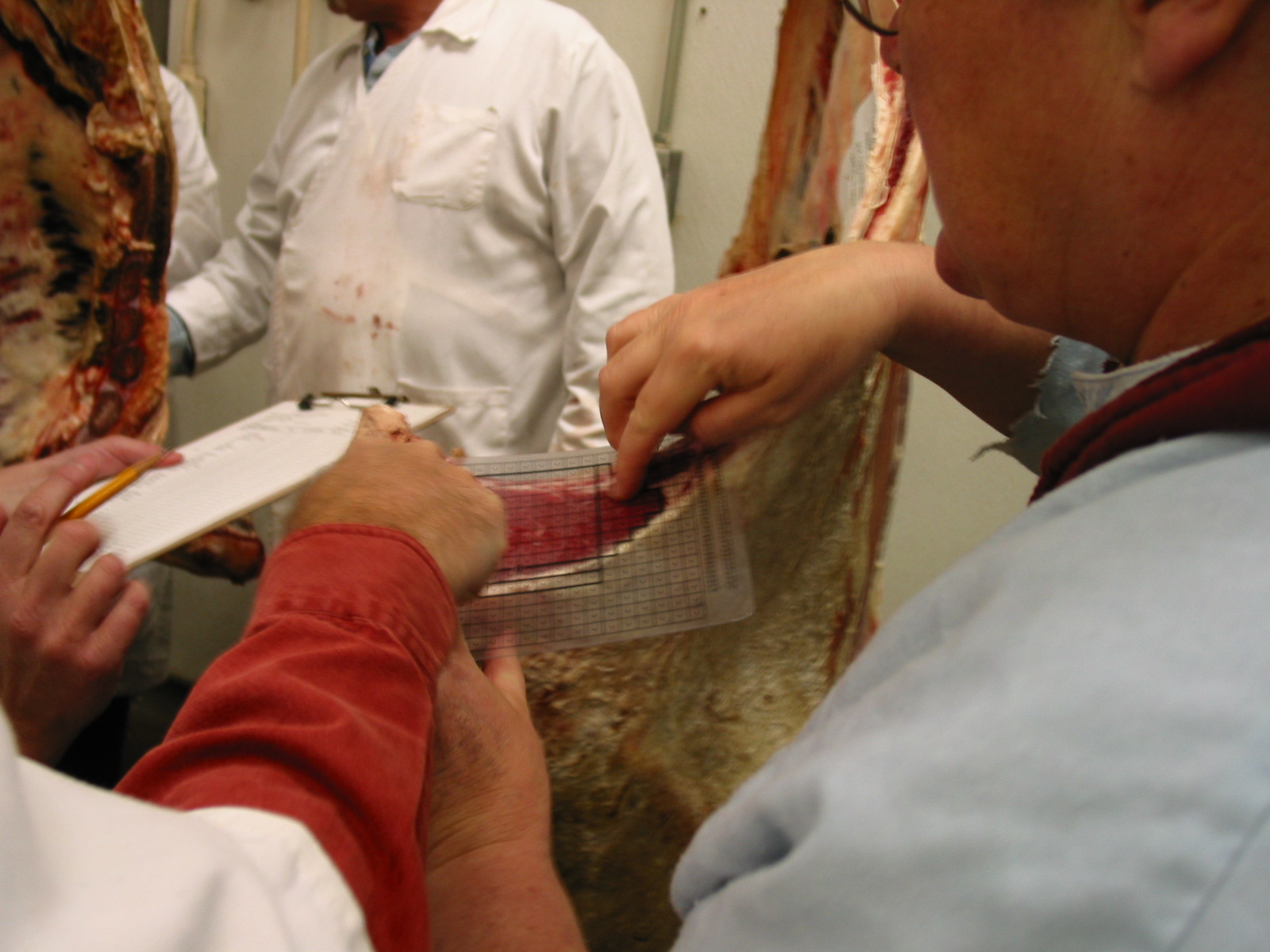 [Speaker Notes: This shows putting a dot grid on the ribeye to determine area in square inches.]
Yield Grade - % Kidney, Pelvic, Heart Fat
Fat deposits around the kidney and heart, and in the pelvic cavity, are typically left in the carcass during the slaughter process and affect carcass cutability. In most carcasses, KPH fat represents about 1-4 percent of the total carcass weight.
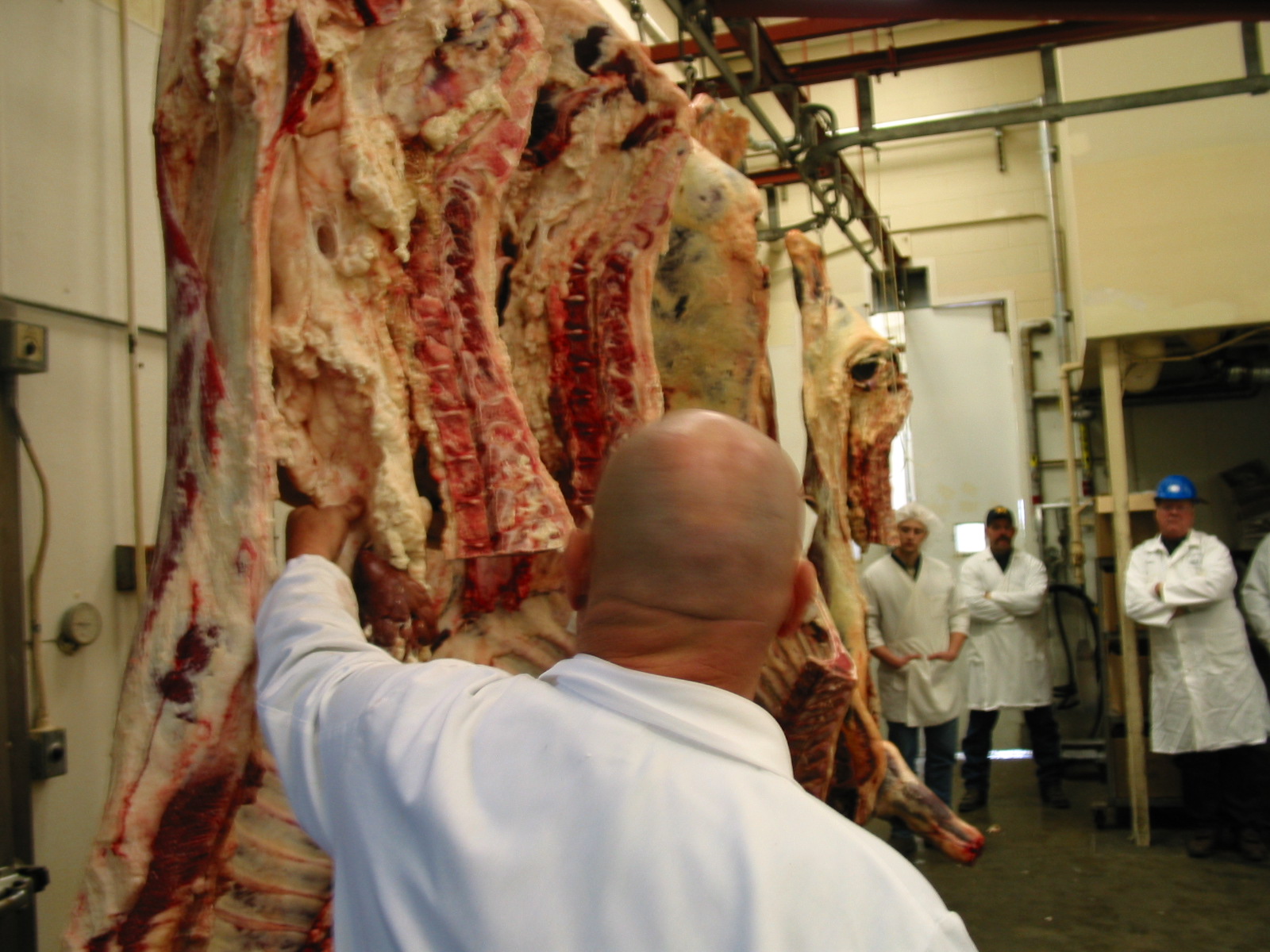 Yield Grade: Estimate of Cutability
Cutability measures the percentage of retail cuts in a carcass.

For example, an 800 lb YG2 carcass will have as much as 55 lbs of additional retail product when compared with an 800 lb YG5 carcass!
2022 Results Summary
Choice-Select Spread
Retail Cuts – how does a carcass break down?
Half of Beef
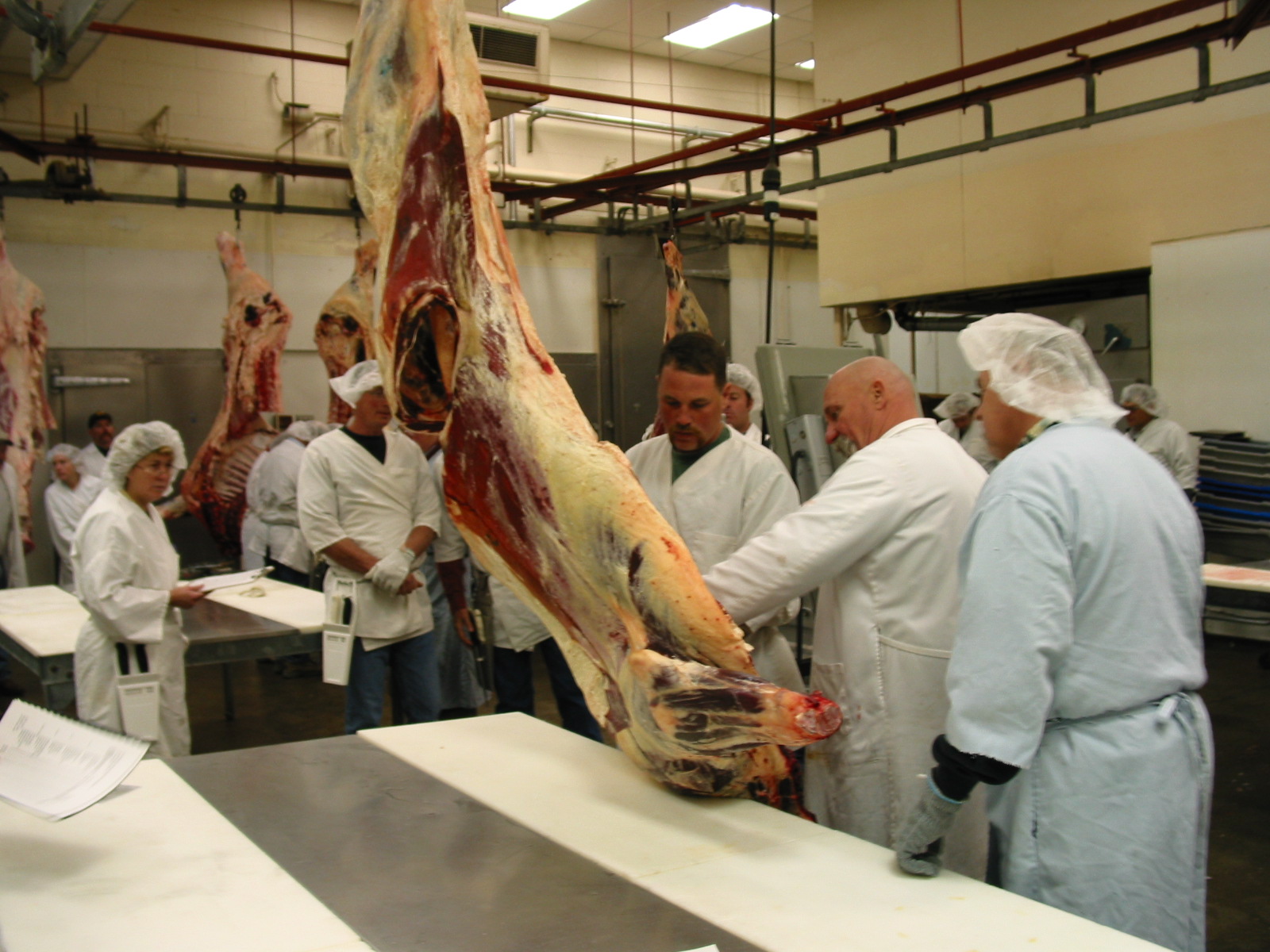 [Speaker Notes: Start with all of this- 2 halves = 671 lbs]
Cuts of Beef
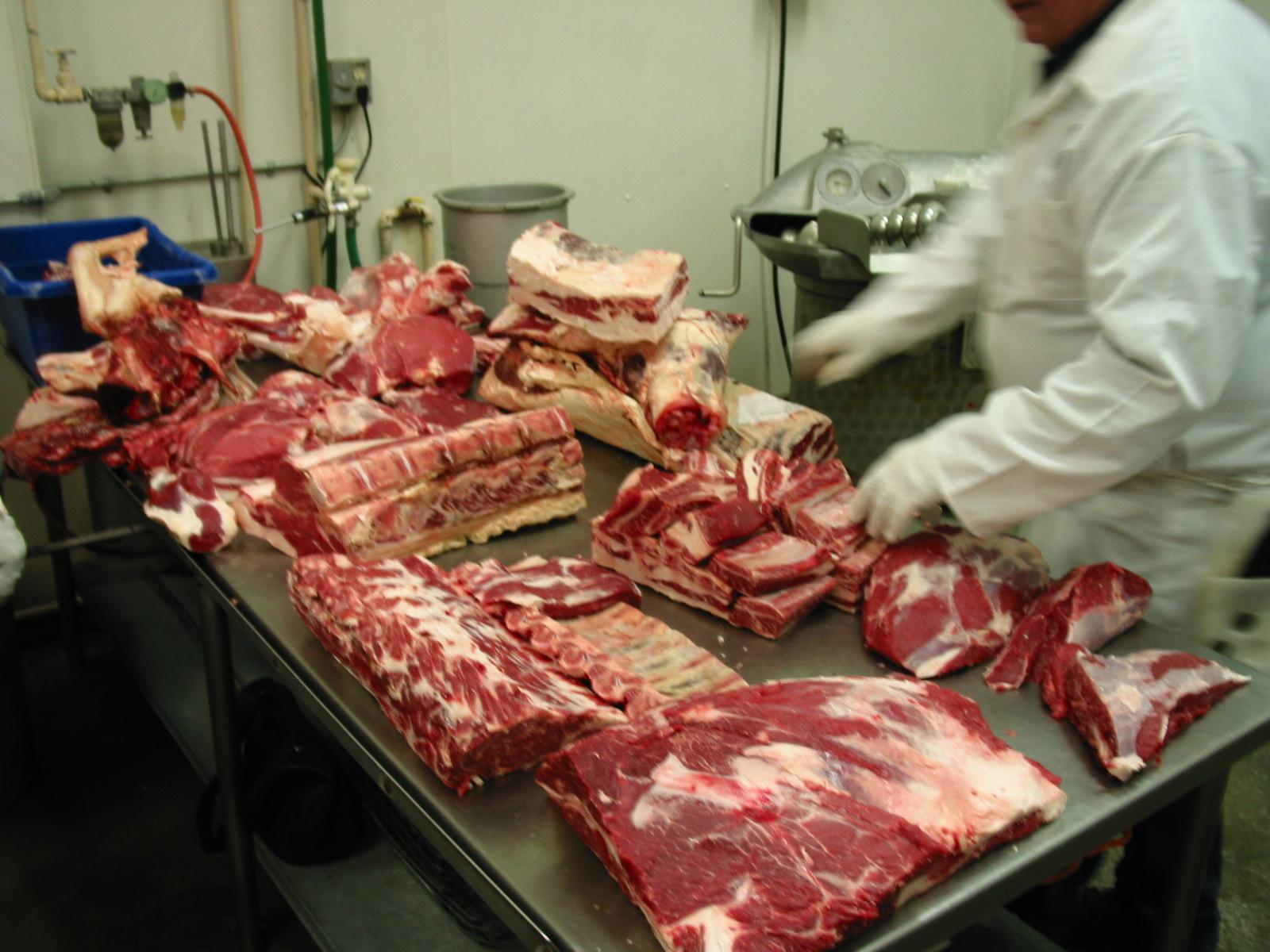 [Speaker Notes: You end up with this – 304 lbs of cuts of beef]
Fat Bin
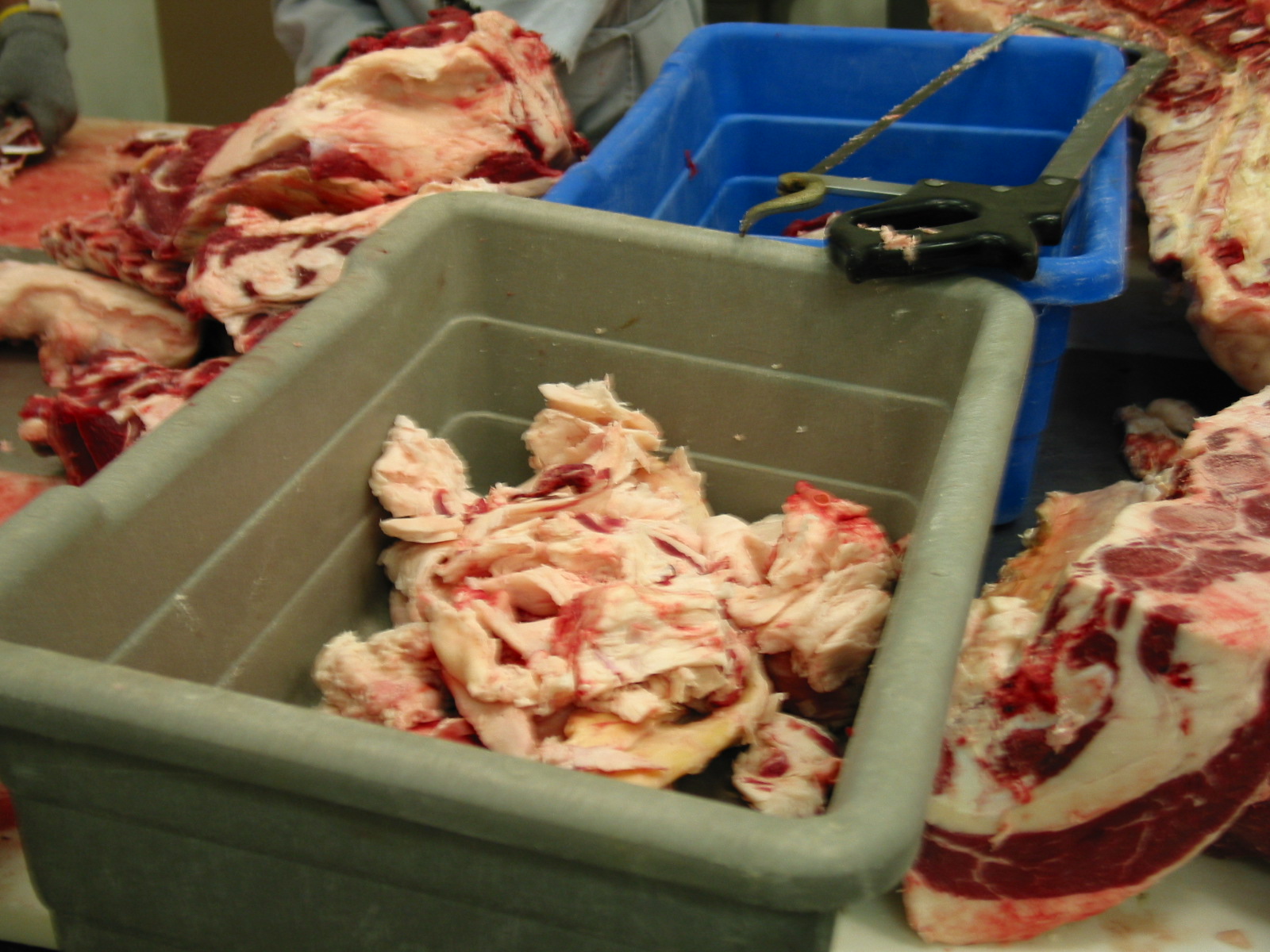 [Speaker Notes: And this – 138 lbs of fat and bone]
Trim
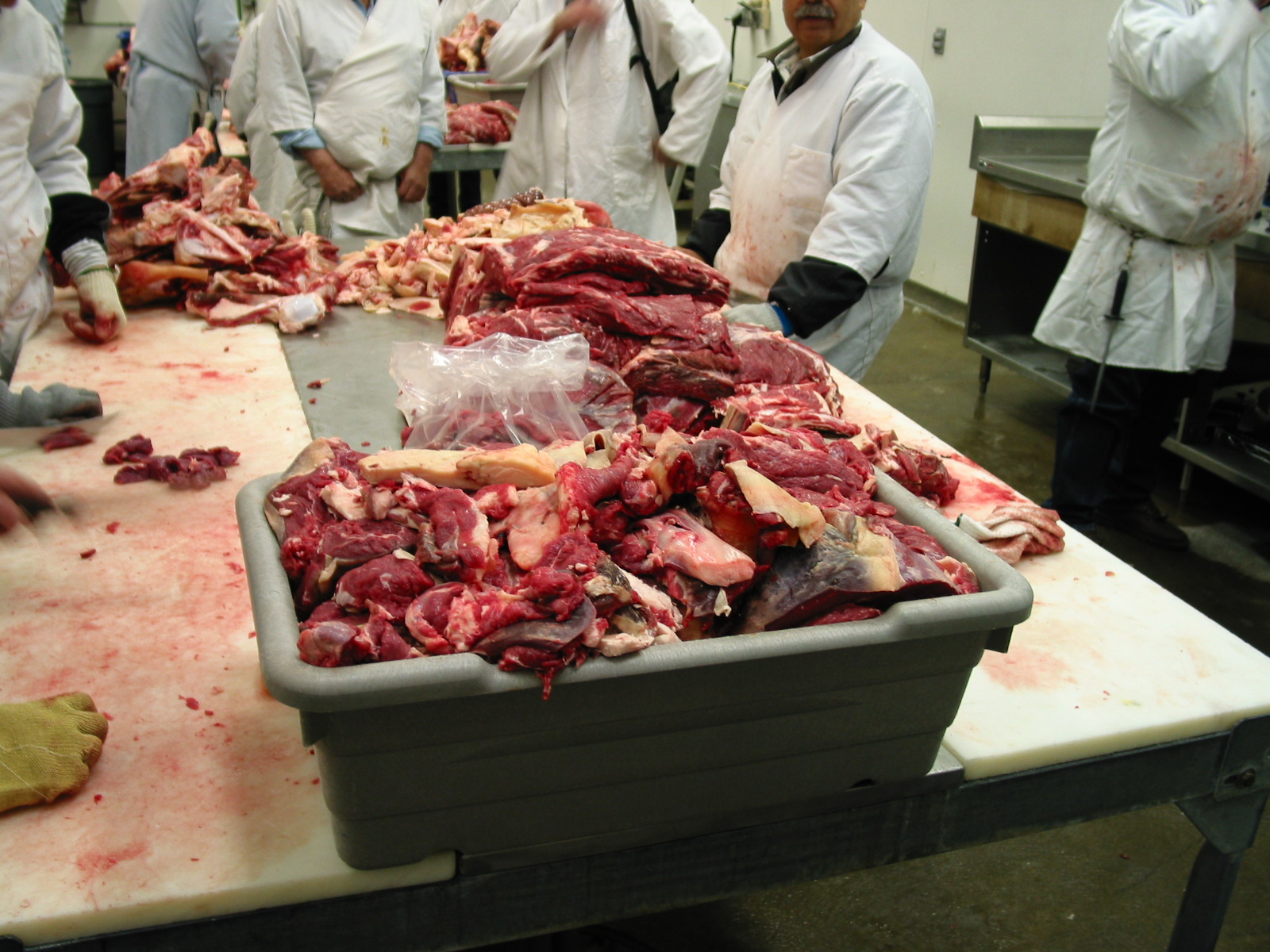 [Speaker Notes: And this – 229 lbs of trim]
2022 Beef Carcass Contest Criteria
Standards developed by the 
California Beef Cattle Improvement Association
2022 Beef Carcass Awards (finally!)
Each Gold Seal Carcass will receive a certificate and a $100 check from TCA!
Each Carcass of Merit recipient will receive a certificate and a $50 check from TCA!
The top 3 carcasses from each fair will receive the actual premium they would have received on the CBCIA grid.
The TOP carcass from each fair will receive a buckle!
2022 Carcass of Merit Winners
2022 Gold Seal Winners
Rate of Gain ContestPlacer and Gold Country Fairs
Sponsored by Placer-Nevada CattleWomen (Marsha Stevens will present awards)
Calculated by dividing weight gain from pre-weight to fair weight by the days on feed.
Why is rate of gain important?
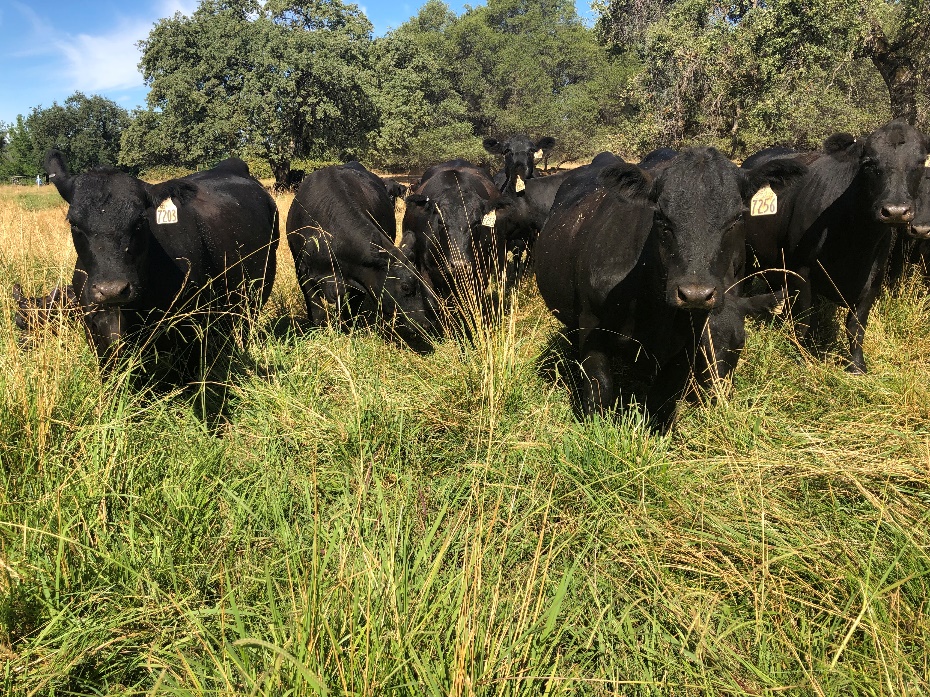 Grid Pricing
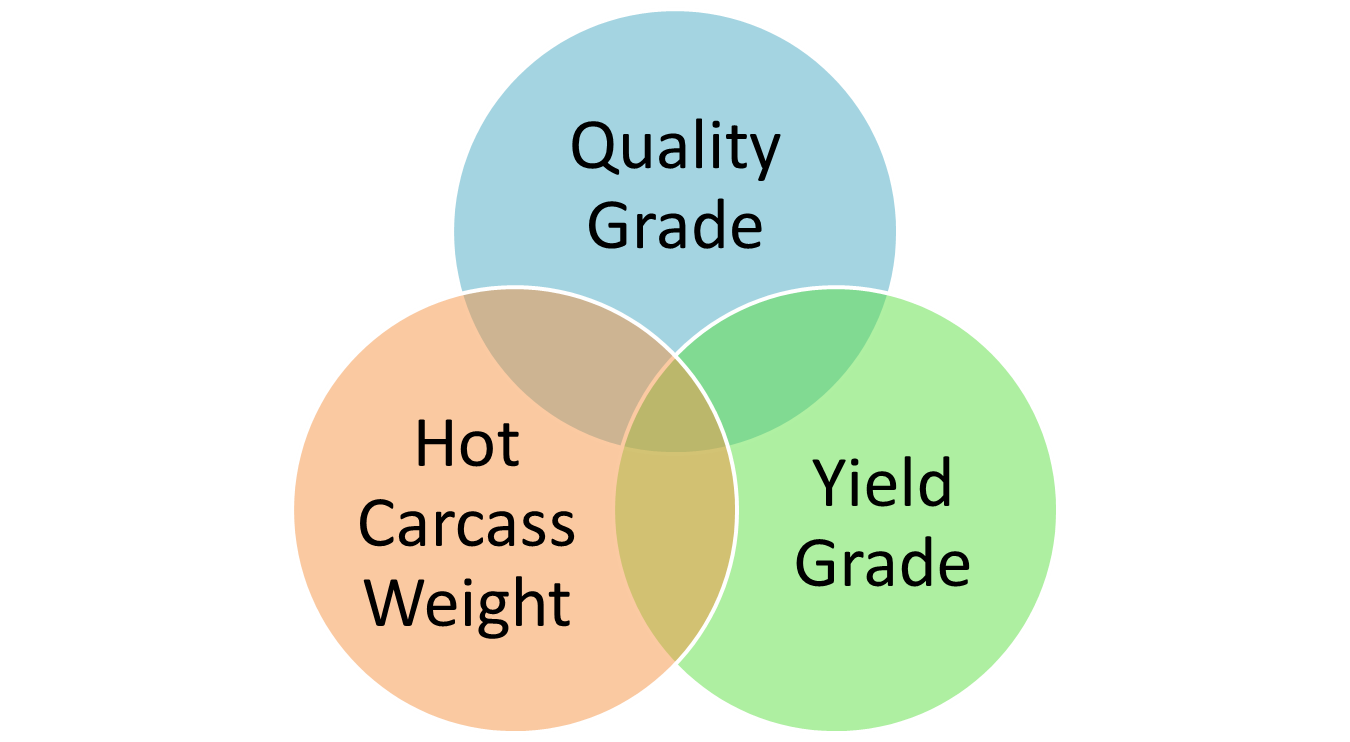 2022 CBCIA Beef Pricing Grid
2022 Placer County Fair – Top 3
James Segale: $0.00 (Choice-, YG3.8, 820 lbs)
Erica Haddox: -$174.53 (Select+, YG2.8, 783 lbs)
Cooper Maul: -$175.20 (Select+, YG2.3, 800 lbs)
2022 Nevada County Fair – Top 3
Layla O’Connor: $163.66 (Prime-, YG3.5, 811 lbs)
Savanna Hansen: $79.06 (Choice, YG1.0, 864 lbs)
Blake Simning: $69.54 (Choice, YG1.9, 760 lbs)
2022 Gold Country Fair – Top 3
Emilee Miller: $57.75 (Choice, YG2.8, 831 lbs)
Mathew Marino: $57.43 (Choice, YG2.0, 916 lbs)
Lauren Pineschi: $57.27 (Choice+, YG2.5, 824 lbs)
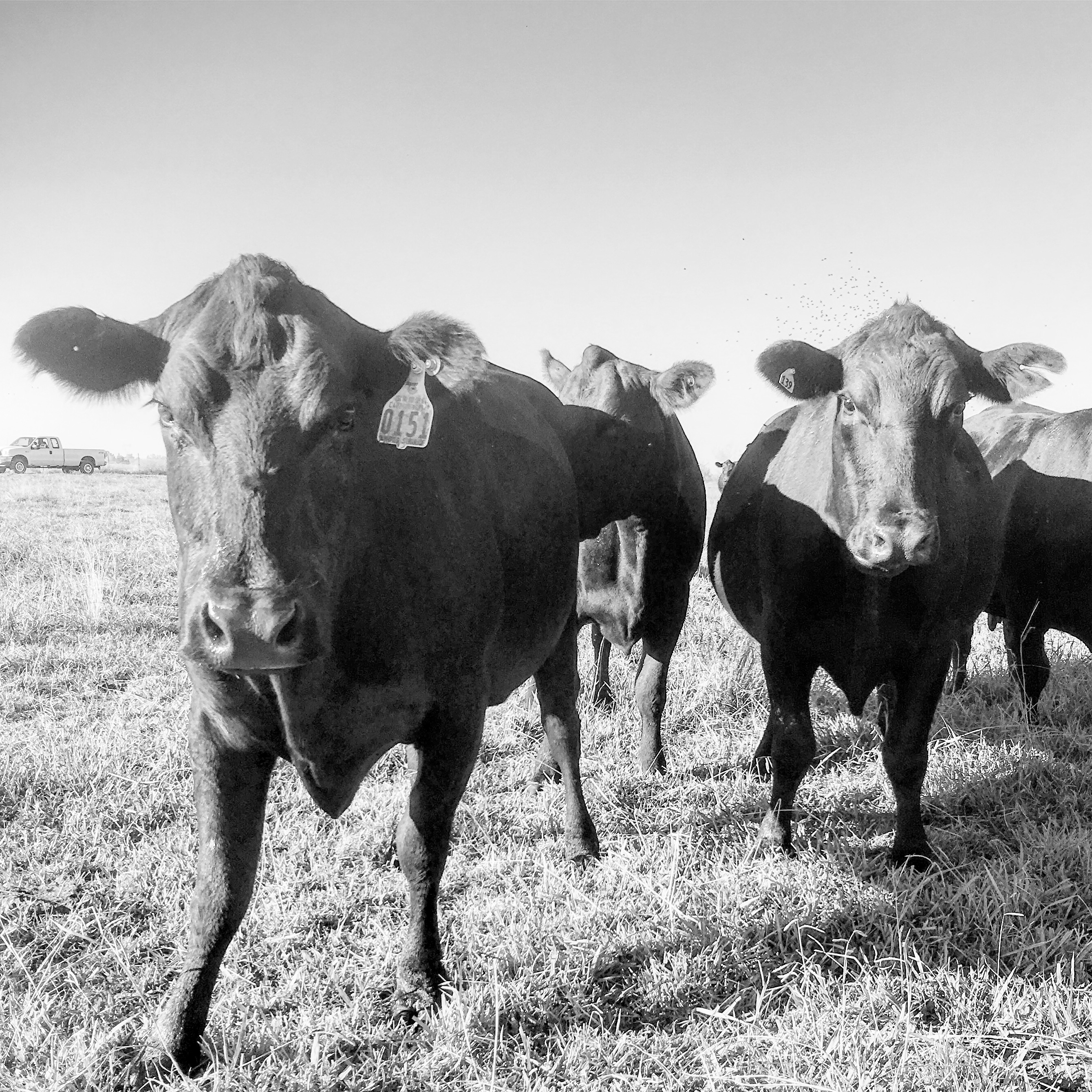 Thank you!
Questions?